Федеральное государственное бюджетное 
образовательное учреждение высшего образования 
«Санкт-Петербургский государственный архитектурно-строительный университет»


Кафедра архитектурного проектирования СПбГАСУ

направление подготовки 07.03.01 – Архитектура


ЗАДАНИЕ на разработку курсового проекта

ПРОЕКТ ИНДИВИДУАЛЬНОГО ЖИЛОГО ДОМА




2019
Информационное сопровождение проекта
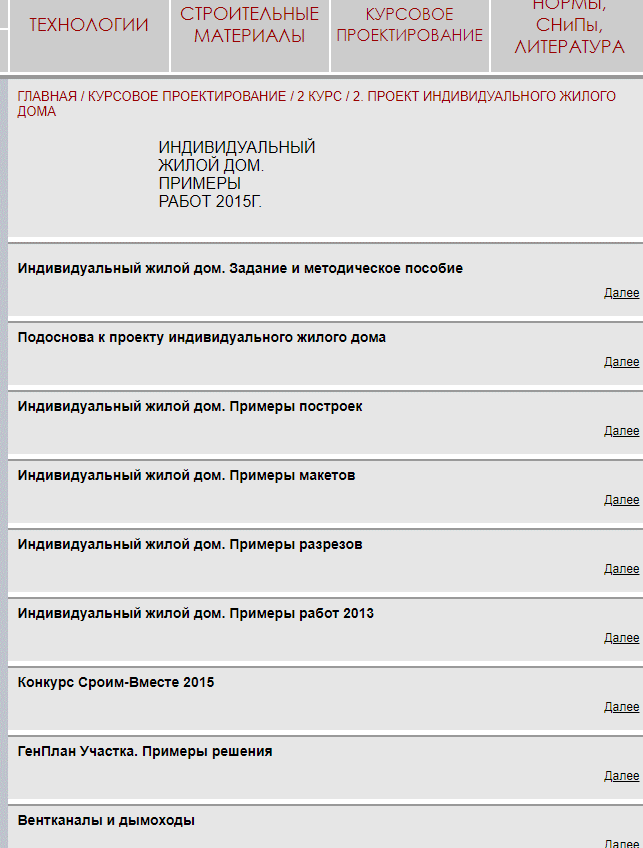 -Программа-задание Индивидуальный жилой дом
-Методическое пособие по проекту индивидуального жилого дома
http://www.dom-cottag.ru
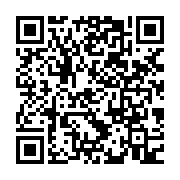 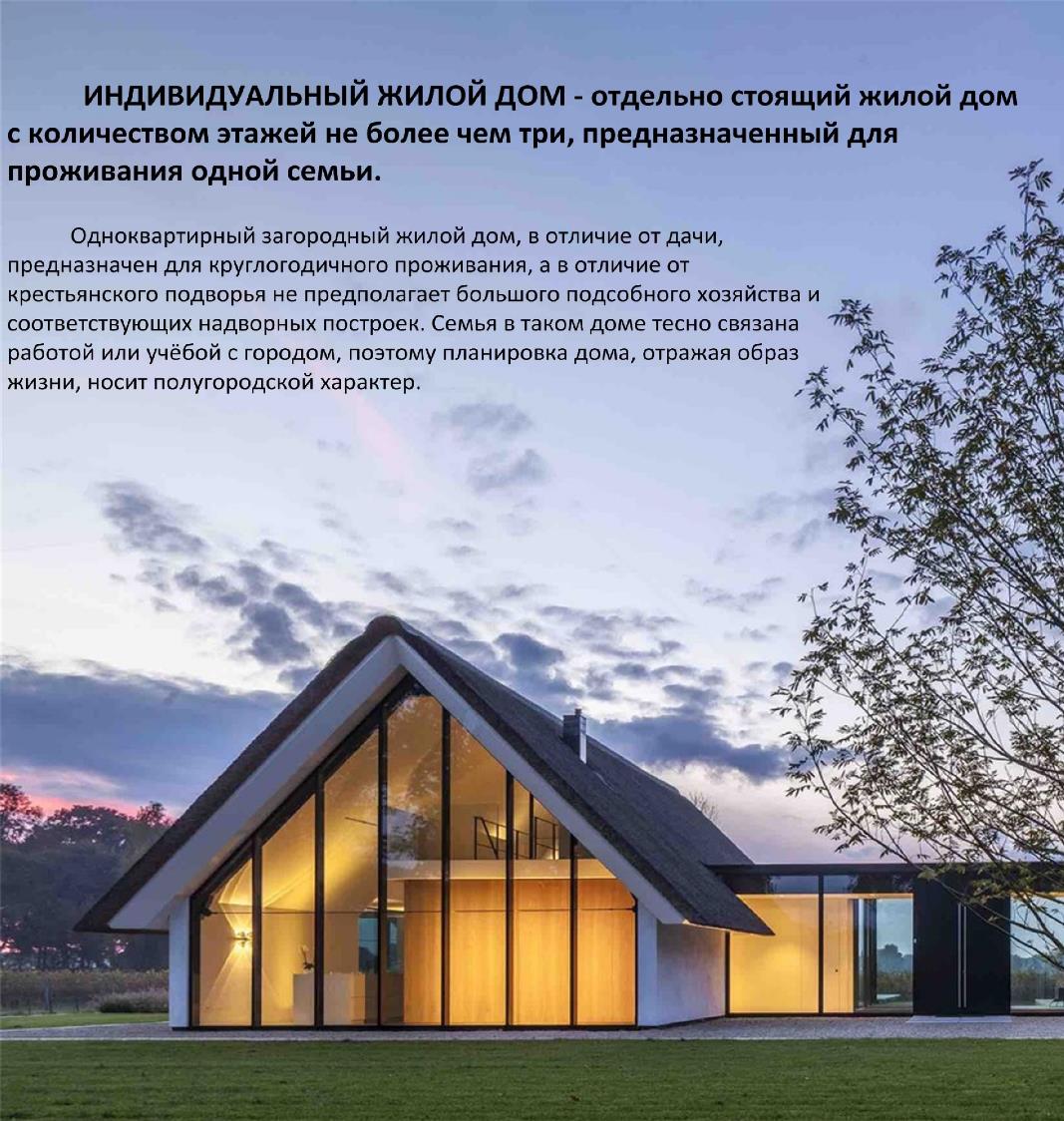 Ситуация
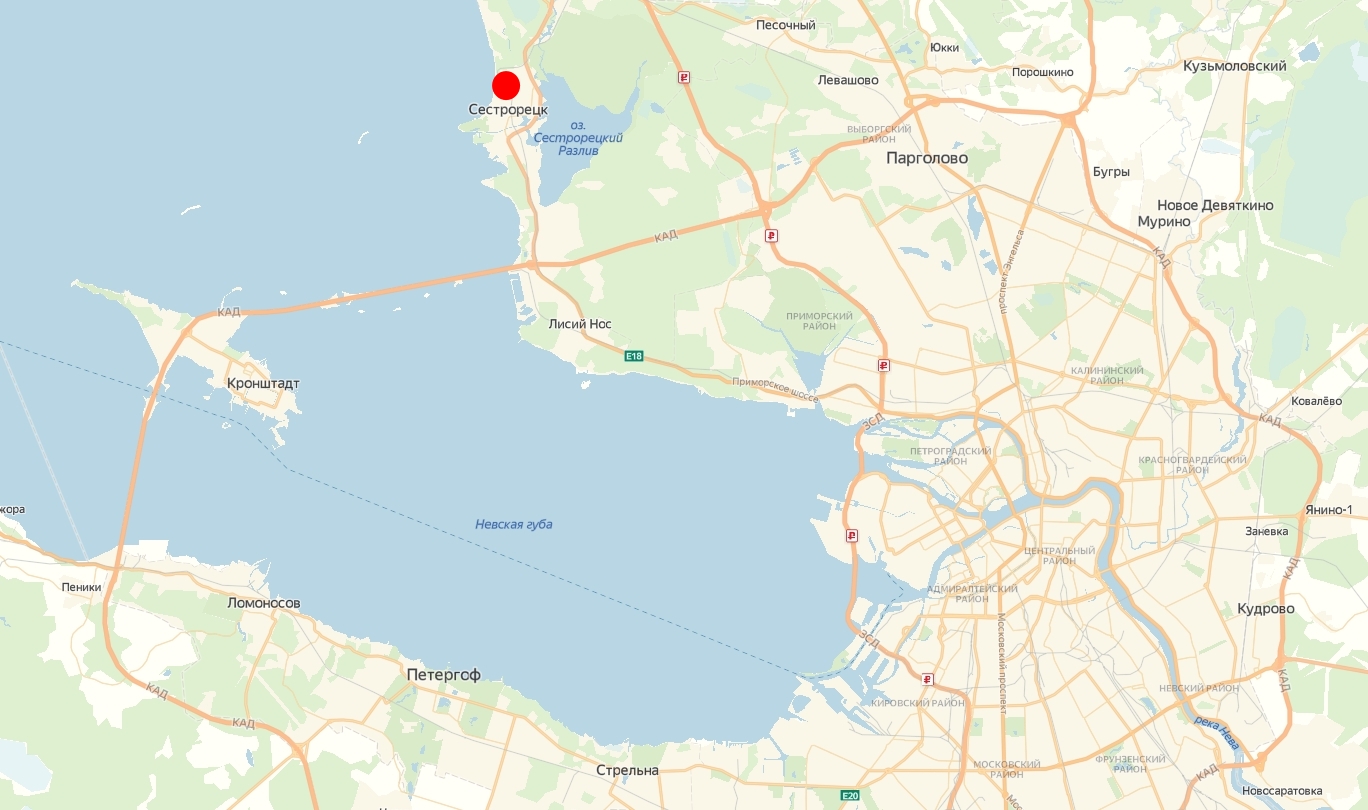 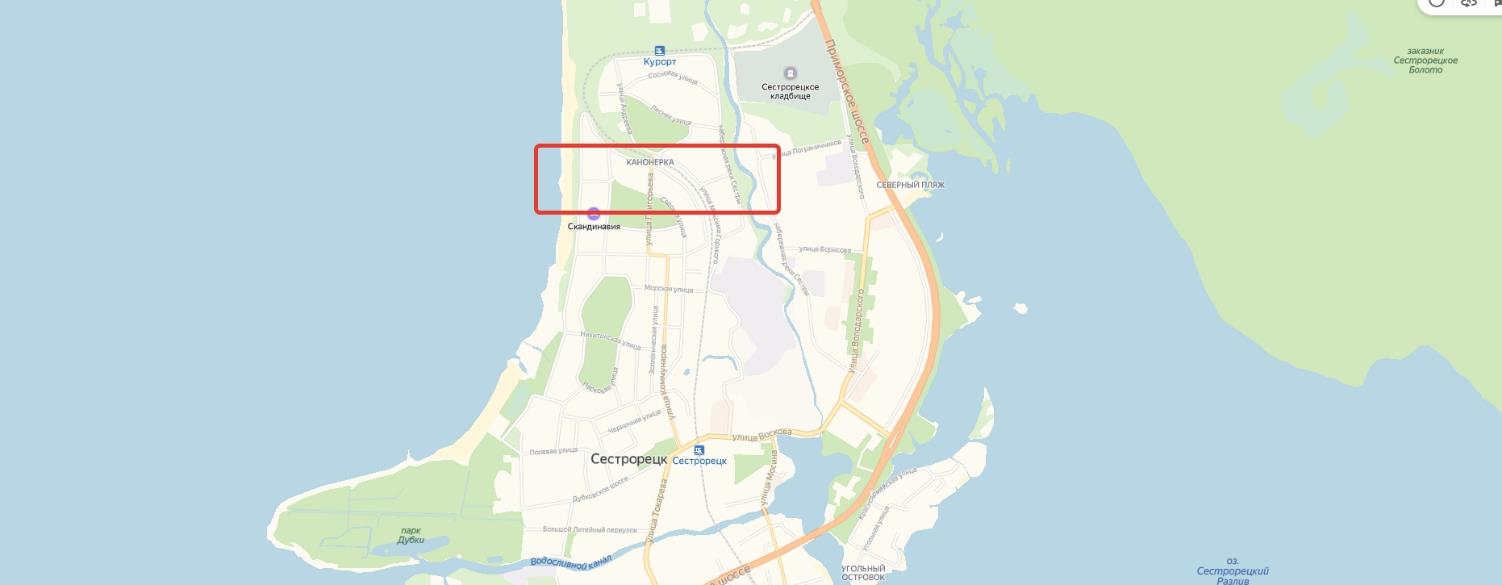 Ситуация
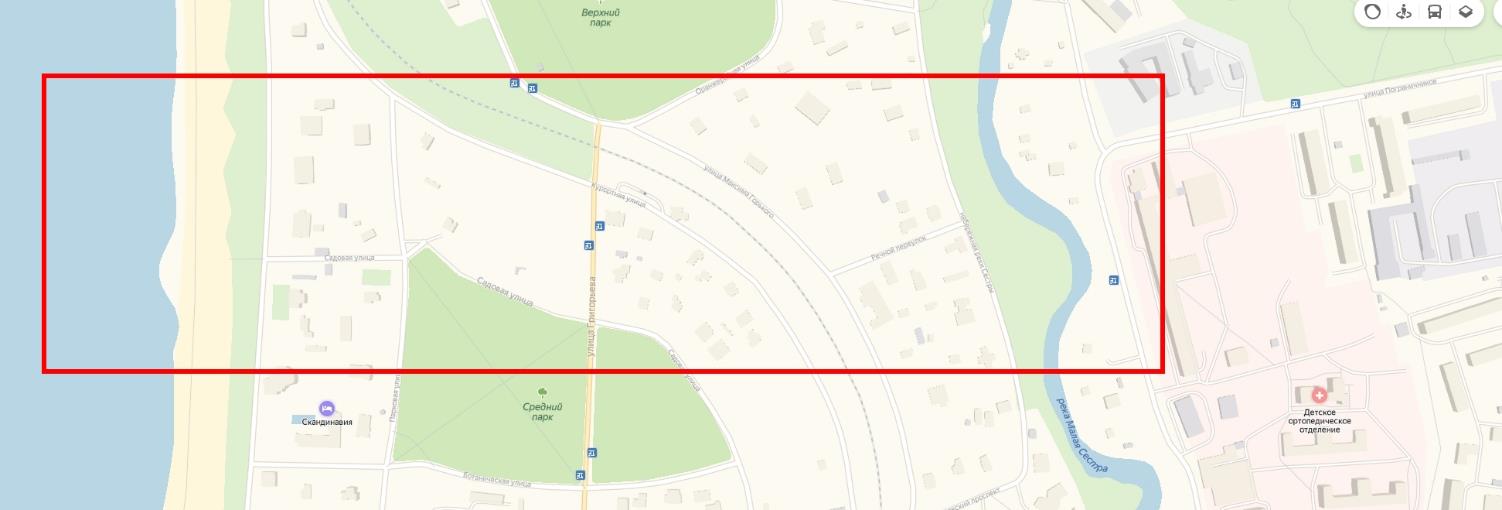 подоснова
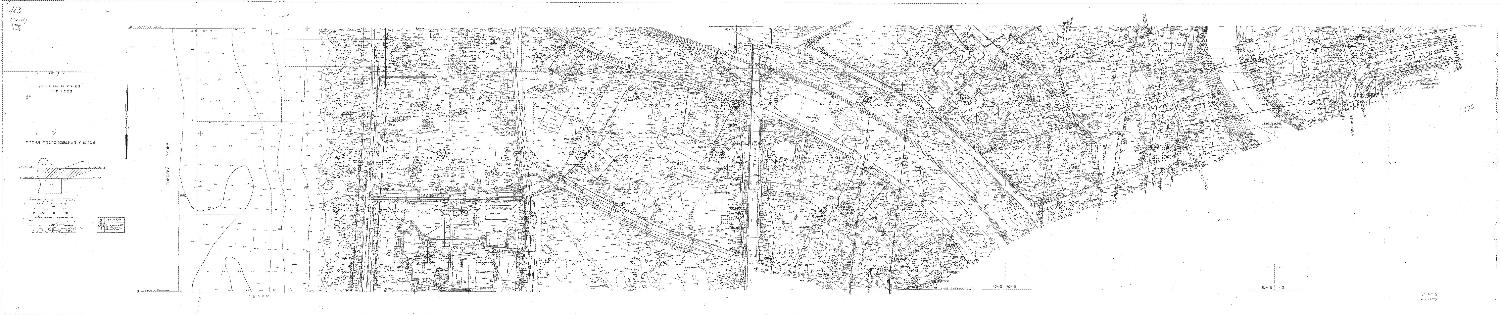 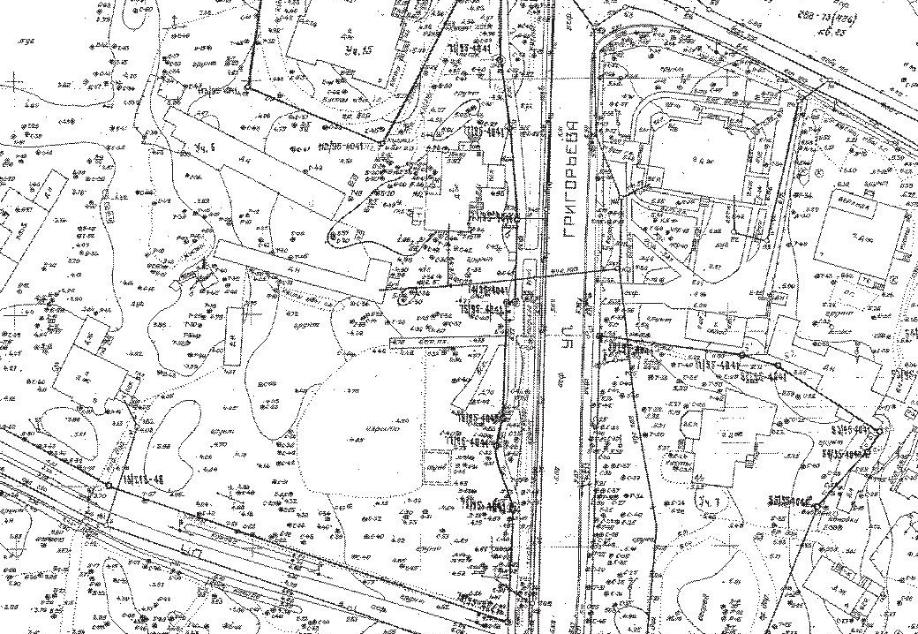 подоснова
http://rgis.spb.ru
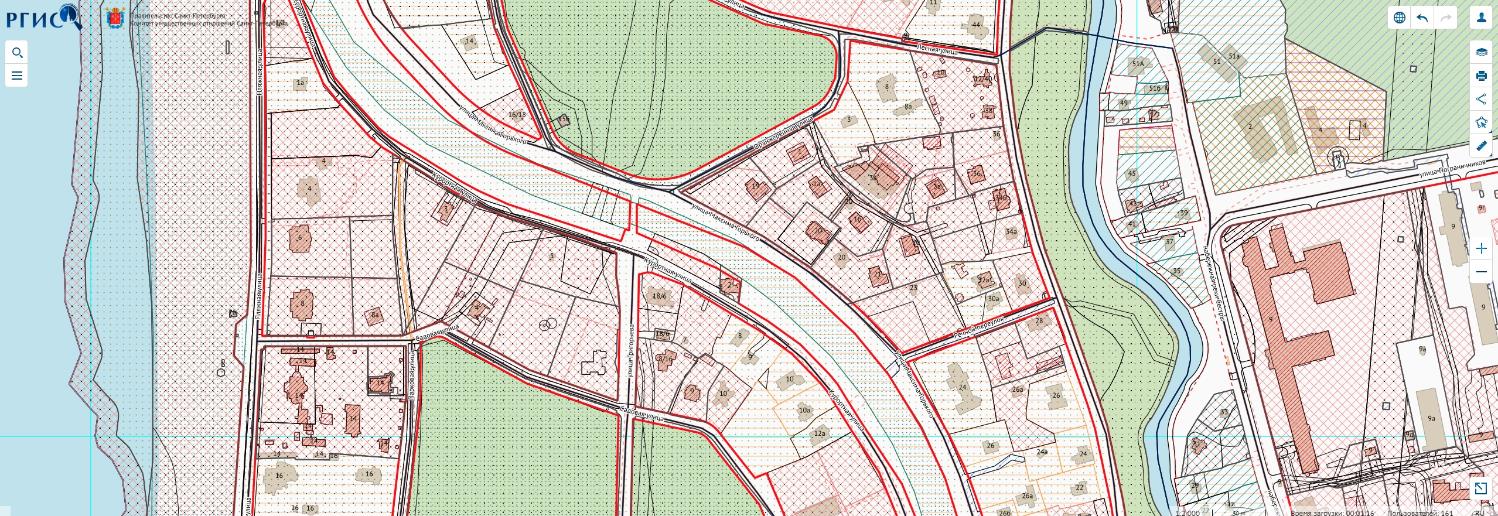 Выбор участка проектирования
легенда
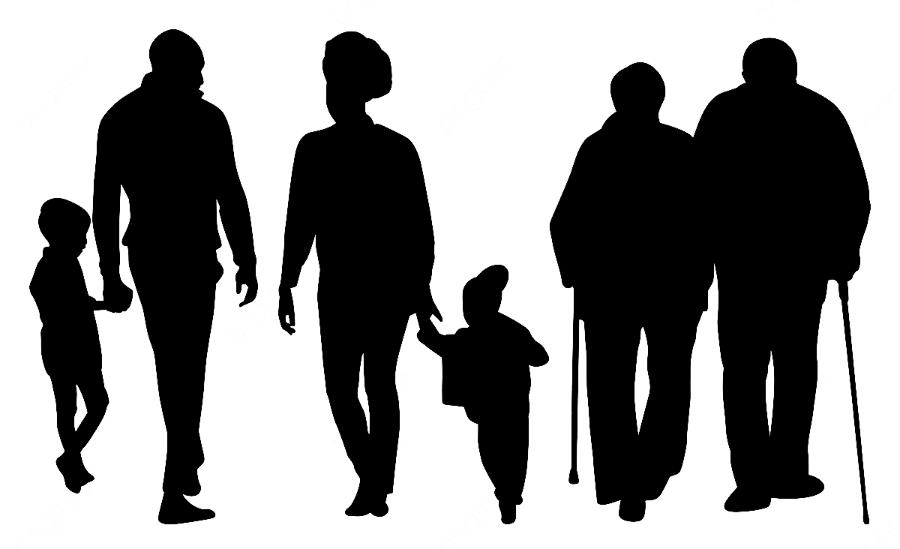 Семья:
-состав;
-род занятий;
-образ жизни;
-особенности
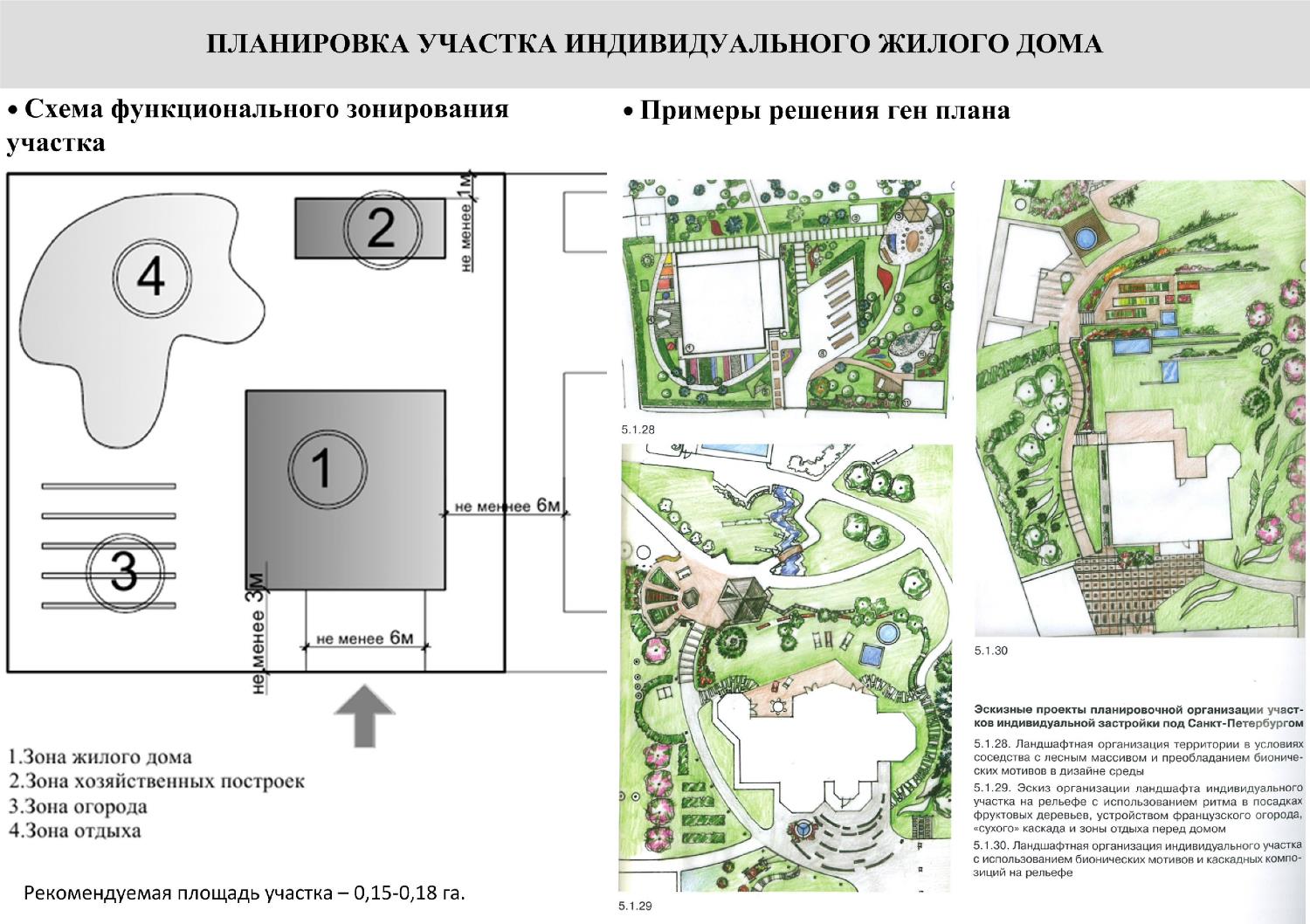 требования
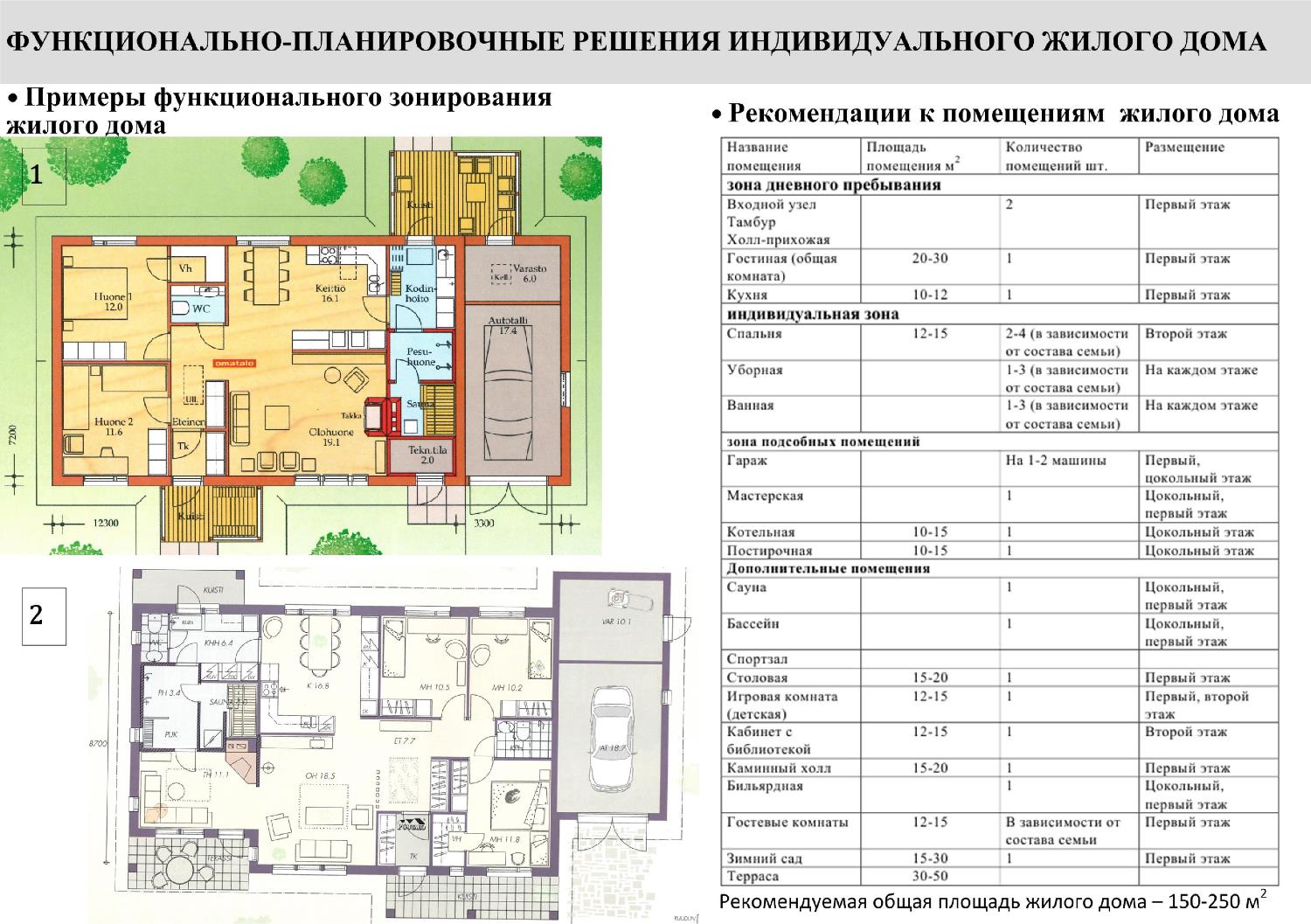 требования
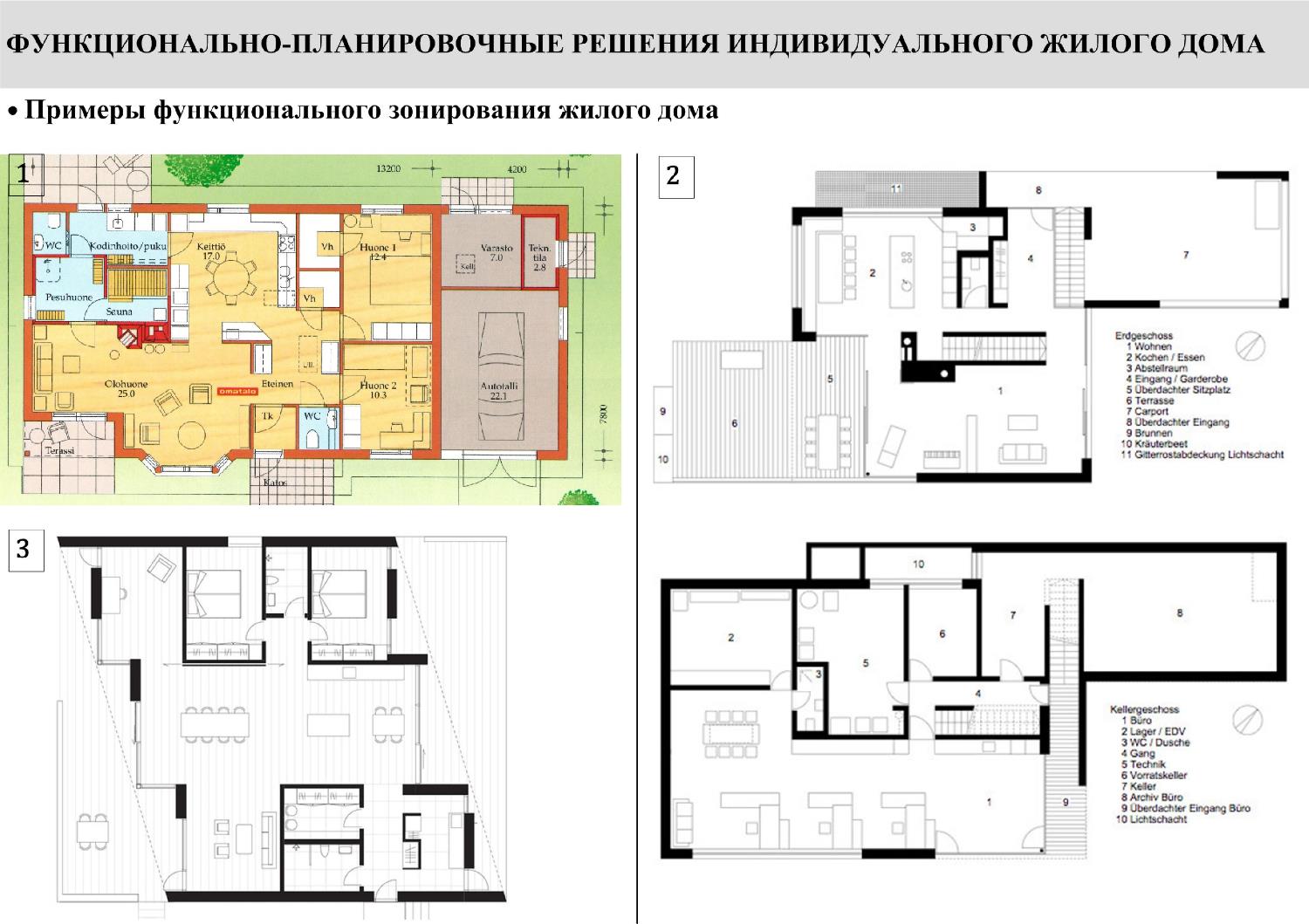 требования
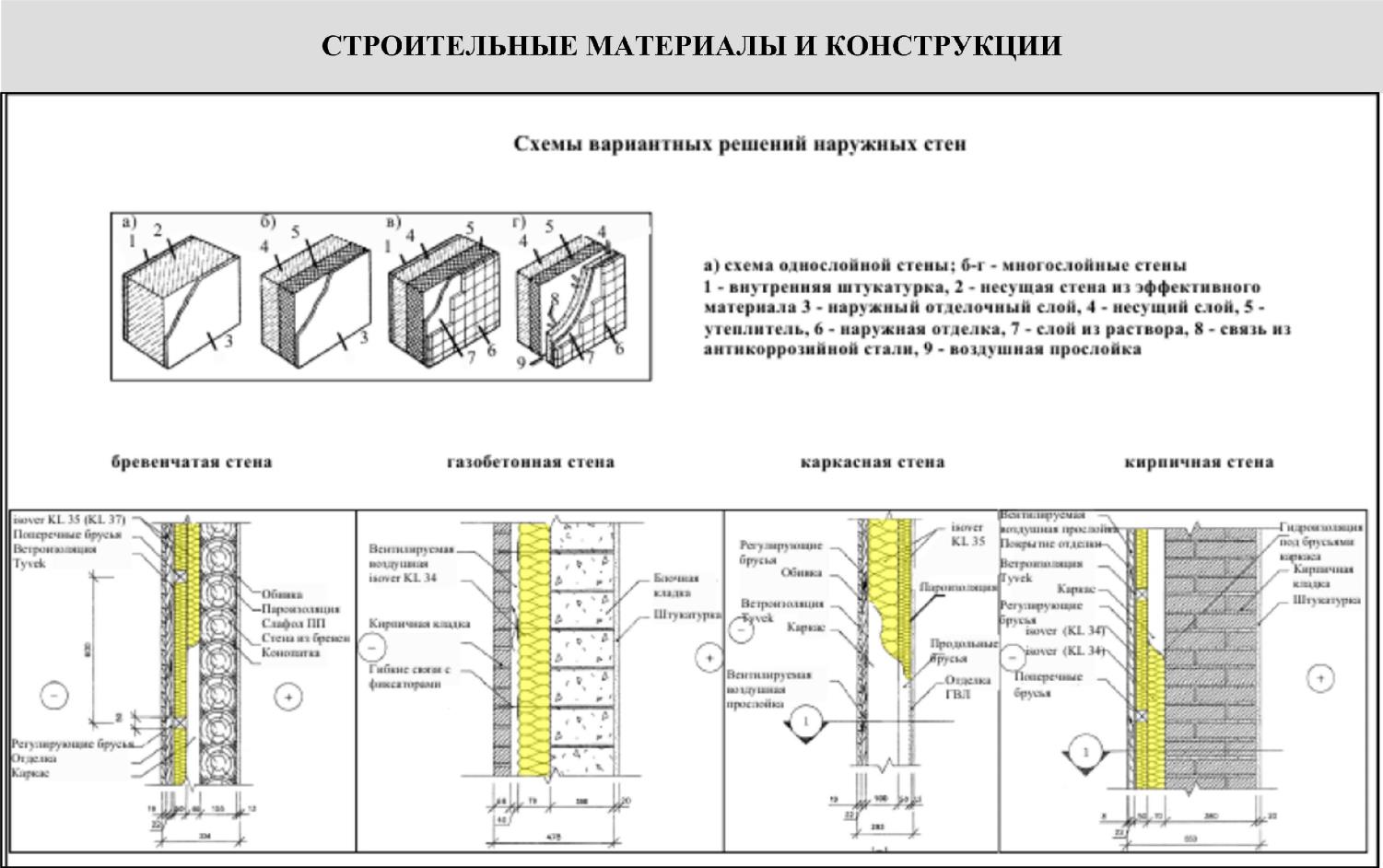 Последовательность проектирования
1.	ВЫБОР УЧАСТКА
2.	СЕМЬЯ И РАБОТА
3.	ТЕХНИЧЕСКОЕ ЗАДАНИЕ
ФУНКЦИОНАЛЬНОЕ ЗОНИРОВАНИЕ ДОМА (СВЯЗИ)



5.	ГЕНЕРАЛЬНЫЙ ПЛАН
6.	ОБЪЁМНО-ПРОСТРАНСТВЕННАЯ СХЕМА
7.	КОНСТРУКТИВНАЯ СИСТЕМА
  ВНЕШНИЙ ВИД (ОБРАЗ И ЭСТЕТИКА)
  ИНТЕРЬЕР
МЕСТО
ПРОЦЕСС
ТЕХНОЛОГИЯ
ПРОЕКТИРОВАНИЕ
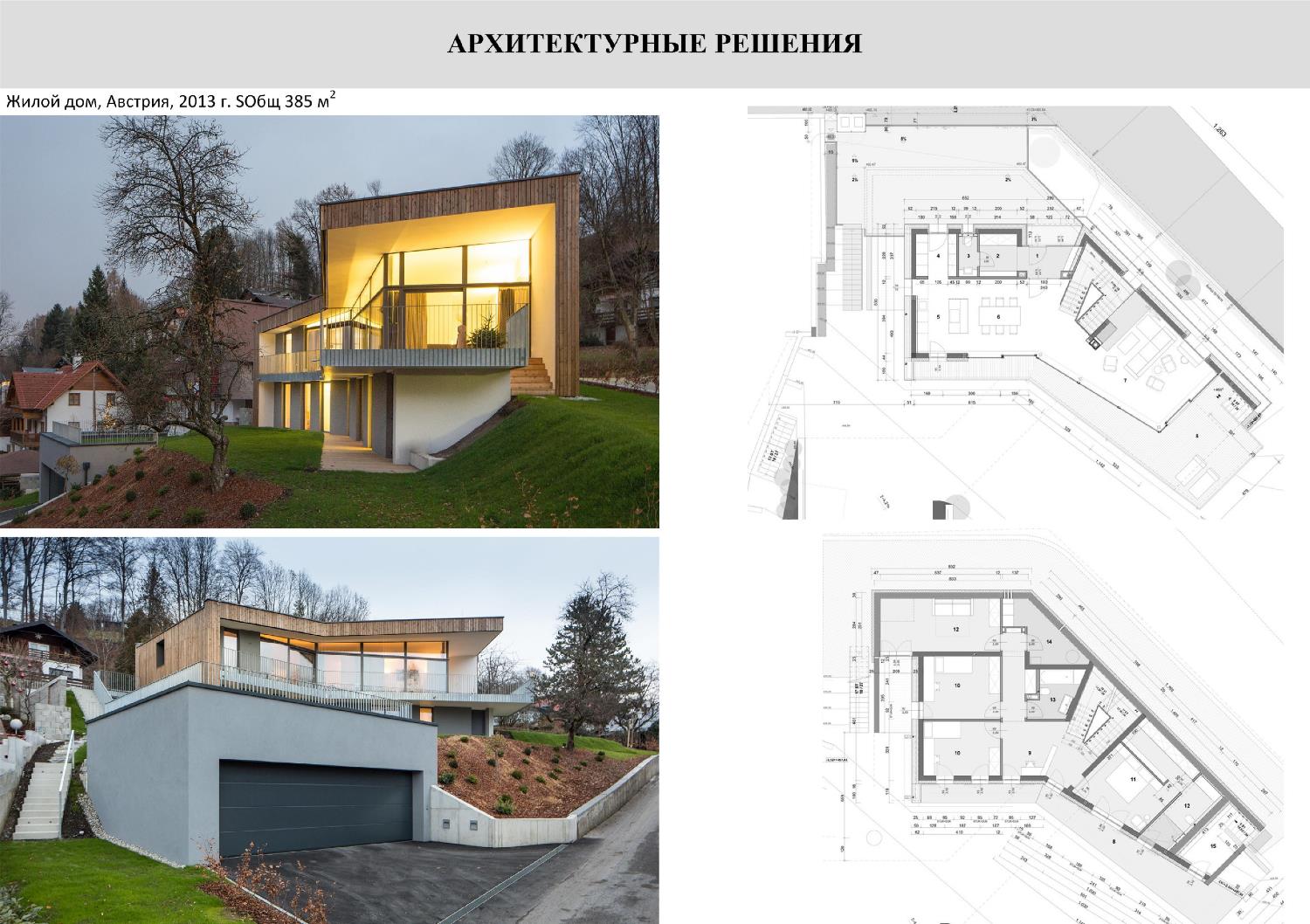 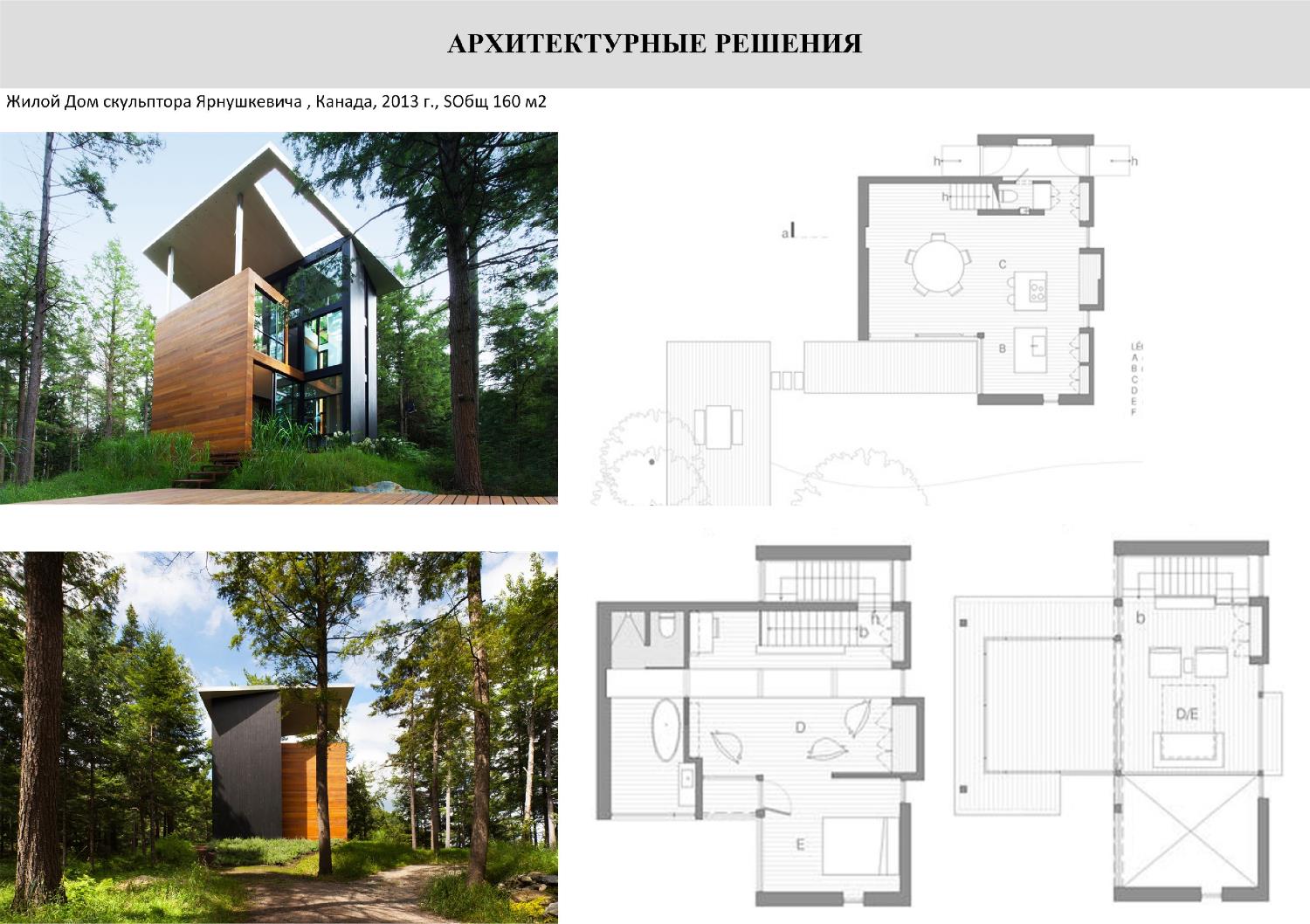 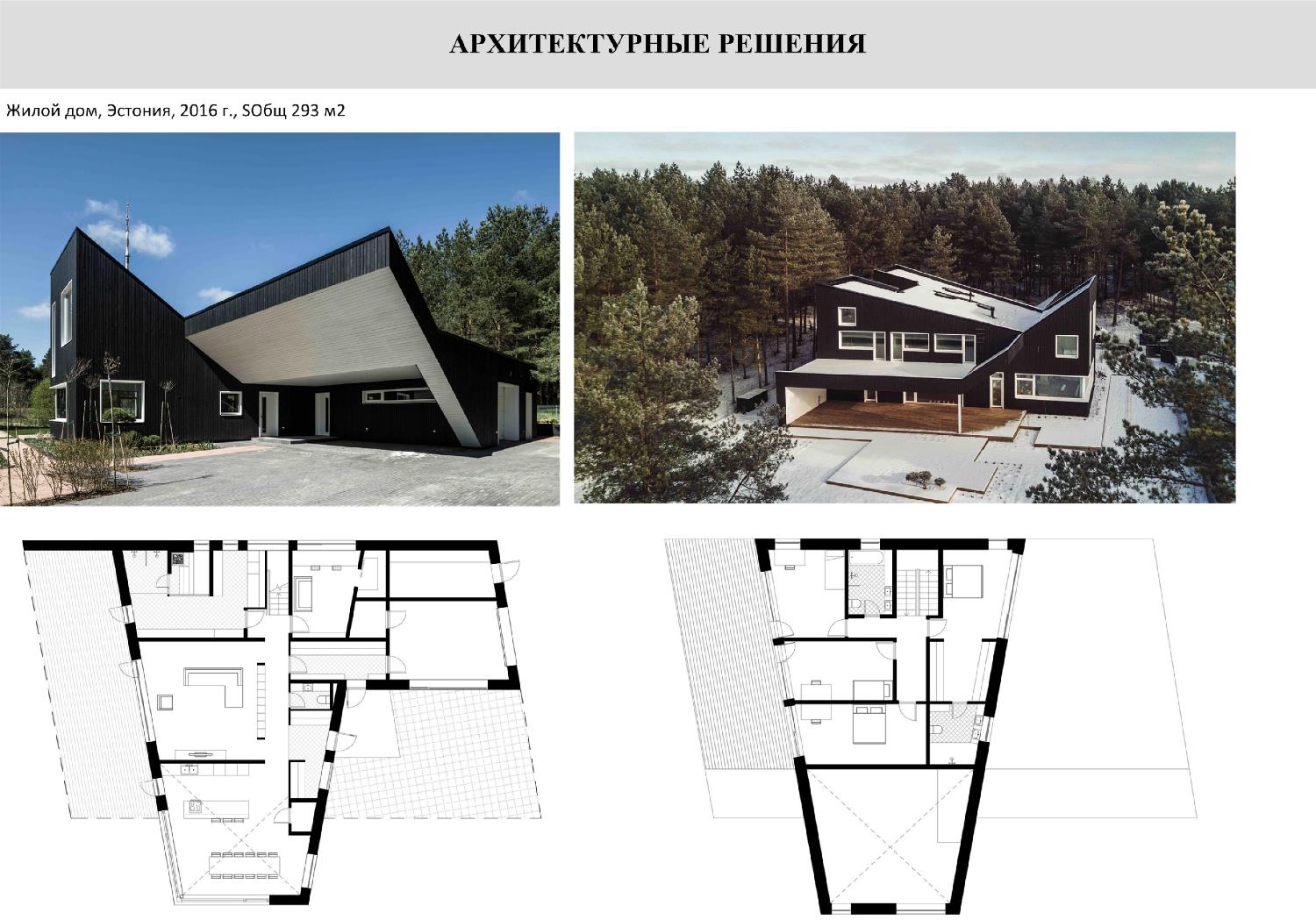 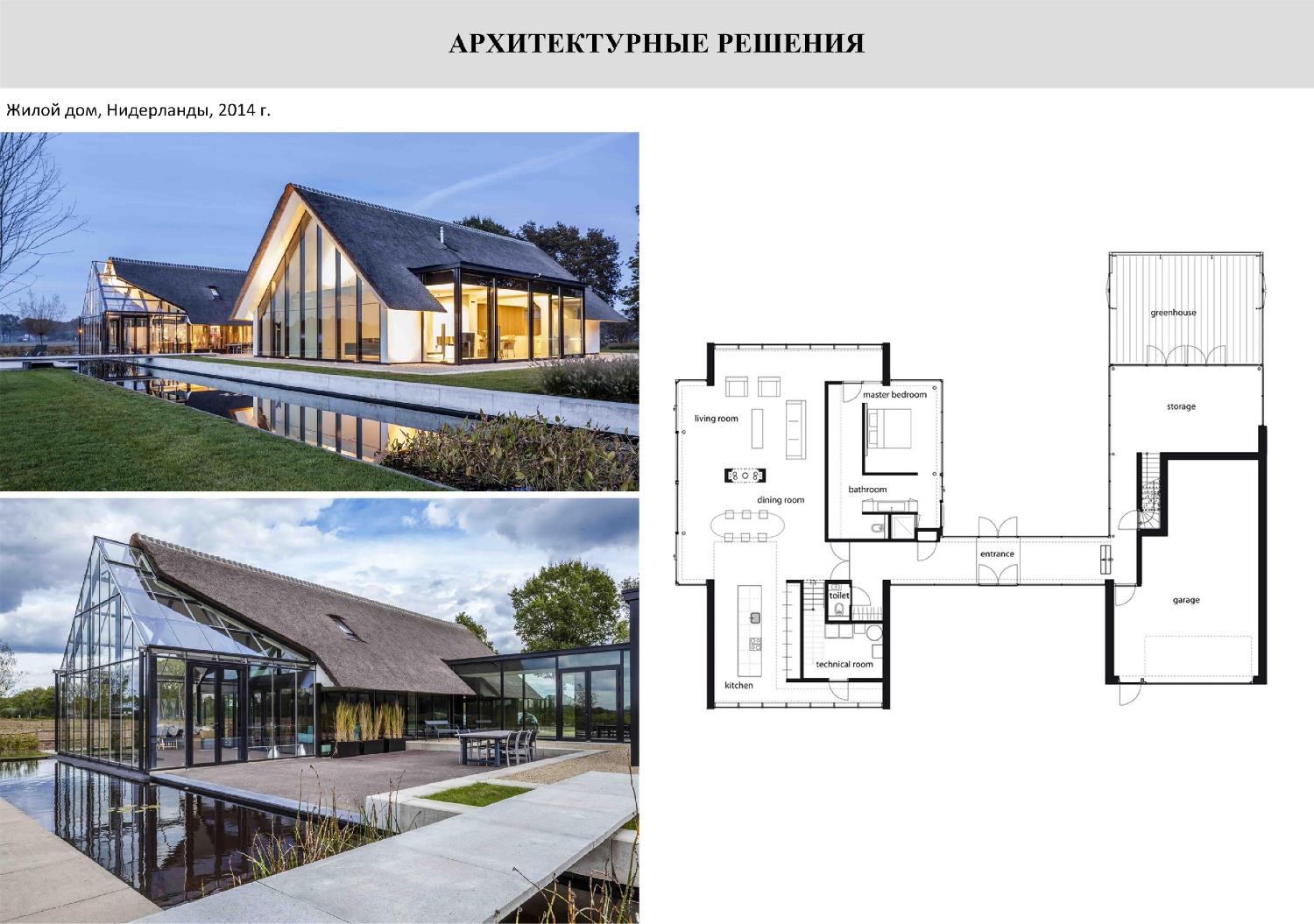 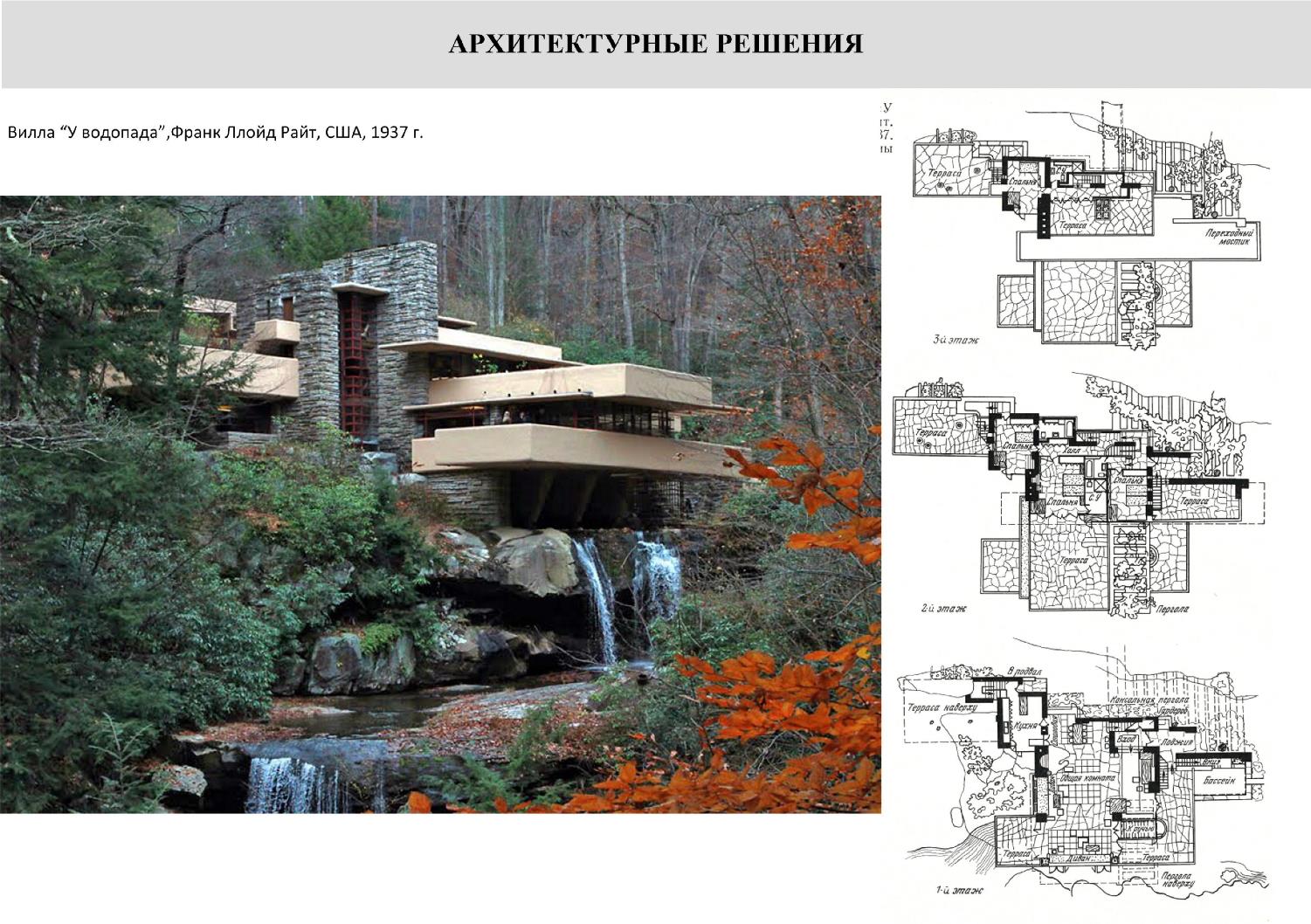 Ход выполнения и состав проекта

Клаузура. Отражает поиск принципиальной идеи проекта. Включает в себя ситуационную схему, схему генплана участка, планы этажей в масштабе 1:100, характерный разрез, фасады (не менее двух) и два перспективные рисунки (не менее одного), ТЭП, краткое описание семьи. Выполняется в ручной графике.

Форэскиз. Является уточнённой версией клаузуры. Выполняется в составе окончательной подачи с степенью проработки, соответствующей стадии. Техника выполнения не регламентируется. Допускается использование совмещения ручной и компьютерной графики. 

Эскиз. Выполняется в составе окончательной подачи с степенью проработки, соответствующей стадии. Предпочтительно выполнение с использованием компьютерной графики. На последующем занятие после подачи стадии «эскиз», требуется демонстрация эскизного макета проекта.

Окончательная подача. Разрабатывается после обсуждения результатов эскизной стадии. Свободная графика.
Формат подачи: Планшет 100 х 60 см (вертикальная ориентация). Студенты отмеченные на стадии эскиз, могут оформить свой проект с учетом компоновки на формате 60 х 60 см (при этом студент формирует компоновку подачи на компьютере, на формате 100 х 100 см, используя основные, установленные масштабы проекций, с последующим пропорциональным уменьшением до формата 60 х 60 см)
с характеристикой семьи, участка и обоснованием выбранного решения.
Состав подачи проекта:
На планах обязательна расстановка мебели и оборудования. Все проекции должны быть подписаны с указанием масштаба. 

В композицию подачи должна входить краткая пояснительная записка с характеристикой семьи, участка и обоснованием выбранного решения
СРОКИ ВЫПОЛНЕНИЯ